Yien NGUYEN
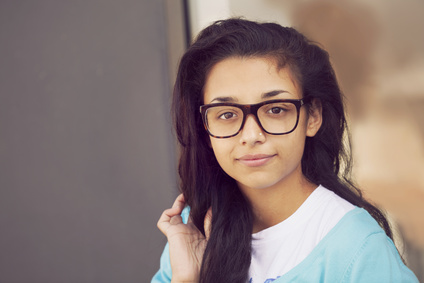 PROFILE
Lorem ipsum dolor sit amet, consectetur adipiscing elit. Morbi tristique sapien nec nulla rutrum imperdiet. Nullam faucibus augue id velit luctus maximus. Interdum et malesuada fames ac ante ipsum primis in faucibus. Etiam bibendum, ante nec luctus posuere, odio enim semper tortor, id eleifend mi ante vitae ex.
Skills
Contact
Phone: 000 111 333
Mobile: 000 222 444
Address: 12 Street Name, New York
Email: name@mail.com
Professional
Microsoft Office
InDesign
Hobbies
PHP MySQL
Google GA
Lorem ipsum dolor sit amet, consectetur adipiscing elit. Morbi tristique sapien nec nulla rutrum imperdiet.
Languages
French
Work experience
German
2010 - 2014
Company name
Position
Lorem ipsum dolor sit amet, consectetur adipiscing elit. Morbi tristique sapien nec nulla rutrum imperdiet. Nullam faucibus augue id velit luctus maximus.
Italian
COMPANY
LOGO
Personality
Creative
Serious
2010 - 2014
Company name
Position
Lorem ipsum dolor sit amet, consectetur adipiscing elit. Morbi tristique sapien nec nulla rutrum imperdiet. Nullam faucibus augue id velit luctus maximus.
Innovator
COMPANY
LOGO
Organized
Education
2010 - 2014
Company name
Position
Lorem ipsum dolor sit amet, consectetur adipiscing elit. Morbi tristique sapien nec nulla rutrum imperdiet. Nullam faucibus augue id velit luctus maximus.
2014
School – Degree 
Lorem ipsum dolor sit amet, consectetur adipiscing elit.
COMPANY
LOGO
2014
School – Degree 
Lorem ipsum dolor sit amet, consectetur adipiscing elit.
2010 - 2014
Company name
Position
Lorem ipsum dolor sit amet, consectetur adipiscing elit. Morbi tristique sapien nec nulla rutrum imperdiet. Nullam faucibus augue id velit luctus maximus.
COMPANY
LOGO